實驗 十熱功當量Mechanical equivalent of heat
目的
利用電能轉換熱能，求電能和熱能之間的單位轉換數值 J(熱功當量)

如何修正系統和外界環境的熱量交換
熱功當量-定義與起源
熱力學第一定律在說明當環境對某系統作功W ，部分能量為了抵抗系統內的阻力而轉換成熱能H；
外界對系統做的功正比於熱能→W ＝ J × H…(1)
熱功當量-方法的差異
早期：由英國物理學家焦耳利用下降重物（機械能）轉動浸在水桶中的一套槳片而使水溫昇高（熱能）→算出實驗值J。    焦耳實驗的缺點(1)系統非完全的隔絕系統(2)輪軸摩擦力損耗的能量不能使水溫上升。
近期：利用電能轉換成熱能能獲致更好的結果。已知最精確的J：4.185焦耳．卡-1（Joule．Cal-1）
實驗方法
【實驗方法】電能轉換成熱能
實驗方法：
電能W做功：W＝I Vt…(2)
電能(透過電阻)完全轉換成熱能(水溫由T'1℃升到T'2℃)
系統吸收此熱能：H ＝〔C（m＋mc ）〕（T'2－T'1）…(3)
【C：水的比熱（1卡／克℃） m：水的淨質量   mc：溫度計、保溫杯組及電阻的水當量←此三物件之吸熱合計相當於mc克水的表現】
將(2)及(3)代入(1)式，可得(未修正)熱功當量J：
實驗修正
【背景值修正】
修正設計：扣除外界環境 對系統的影響：當系統溫度略高於環境溫度，系統會放熱；當系統溫度略低於環境溫度，系統會吸熱。

實驗步驟：
紀錄溫度－時間的曲線圖：
自由吸熱曲線：在打開電源前，每半分鐘記錄一次溫度，連續20分鐘。
加熱：打開電源並同時記錄加熱起始時間t1，關掉電源記錄加熱停止時間t2。
自由放熱曲線：關掉電源每半分鐘記錄溫度一次，連續20分鐘。
實驗方法
延長吸熱、放熱區曲線和吸熱放熱分界線交在溫度T1及T2，此溫度為扣除環境影響的溫度變化
若無放熱至環境，
溫度應為此值
T2
修正值
實驗紀錄值
此溫度差由外界環境提供
實驗方法與修正-4
將T1、T2直接代入式(4)，取代T'1 、 T'2可得修正後的熱功當量J。
註：修正時公式中的熱能H，可分成三部分，(1)電能直接轉換的熱能(2)系統溫度低於室溫時，自外界吸入的熱能（ T'1 → T1 ） (3)系統溫度高於室溫時，向外界放出的熱能（ T'2 → T2 ）
牛頓冷卻定律 補充
令此物之溫度為 T(t), 在 t=t0 時之溫度為 T0, 又室溫為 H, 則牛頓冷卻定律為 而積分結果為







[例] 人體在死亡後, 溫度調節功能隨即消失, 因此藉由正常體溫 (37℃) 與室溫的比較, 利用牛頓冷卻定律, 可以幫忙判定死亡的時間.
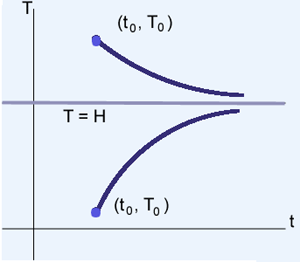